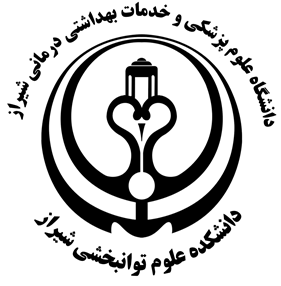 دانشکده علوم توانبخشی 
نیمسال اول 1403-1404
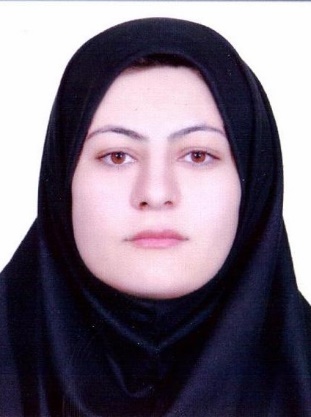 عکس
مریم جلالی پورمربی
عضو هیات علمی
مسئول امور بالینی گروه
مسئول اساتید مشاوردانشکده
شماره تلفن         32122600         
                              داخلی 3254
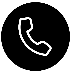 طبقه دوم اتاق شماره 307
mjalalipur@yahoo.com
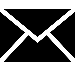